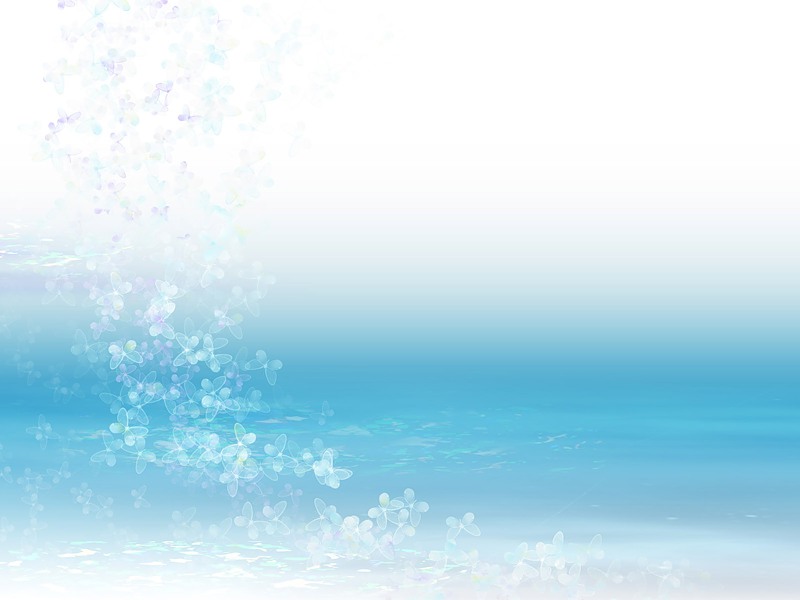 Урок Здоровья
«Молоко коровье – всем дает здоровье»
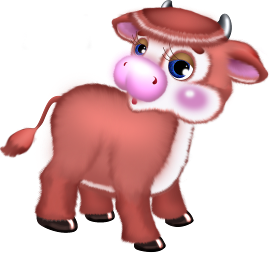 Сиверухина Н.Д.
учитель начальных классов
МБОУ СОШ №10 г.Воткинска
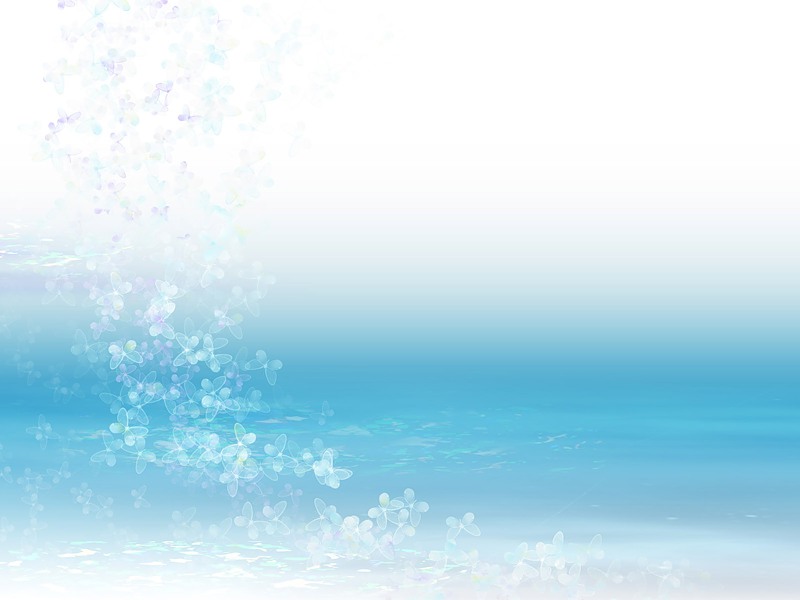 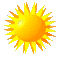 Ребус
МОК – К +ЛО + КОЗ – З =
МОЛОКО
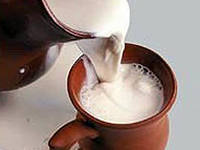 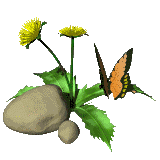 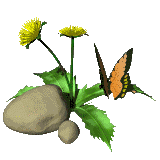 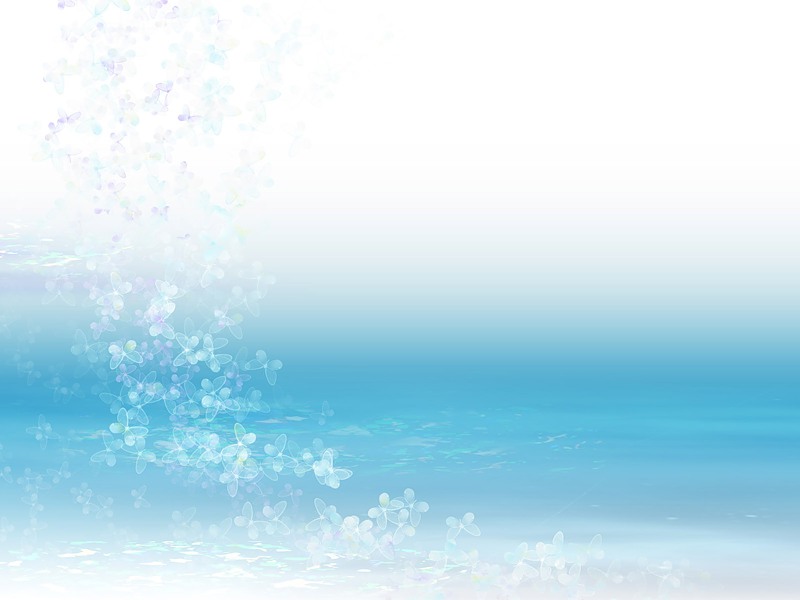 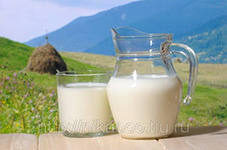 Загадка
От него- здоровье, сила,
И румянец на щеках всегда.
Белое, а не белила,
Жидкое, а не вода.
МОЛОКО
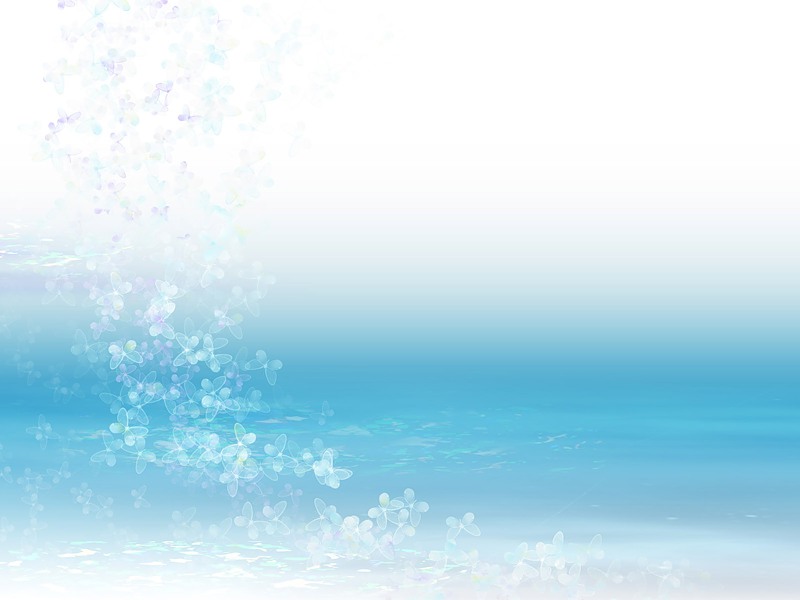 Академик Иван Петрович Павлов
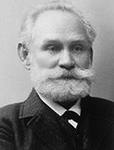 Молоко –  изумительная пища, приготовленная самой природой
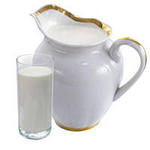 «Молоко коровье – всем даёт здоровье!»
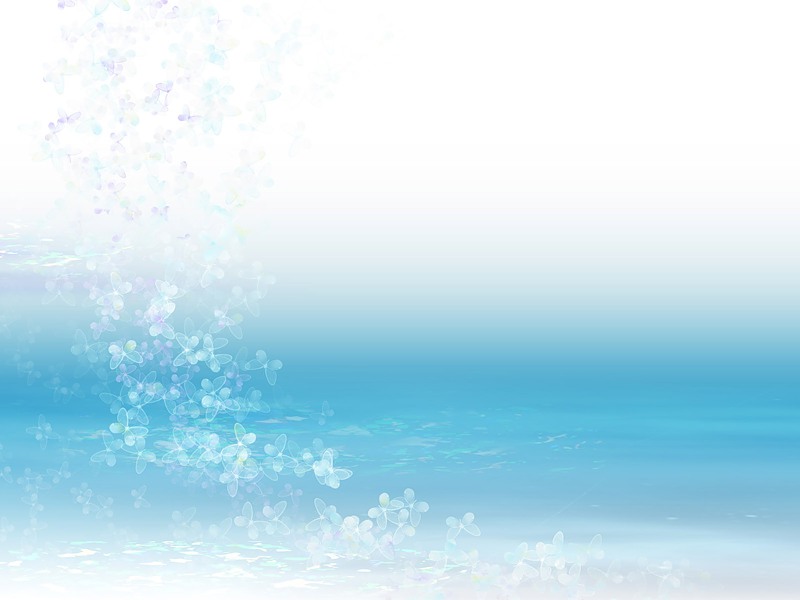 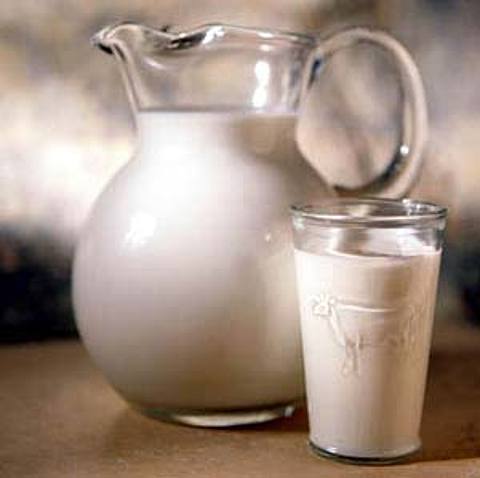 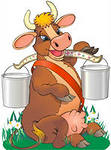 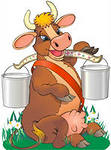 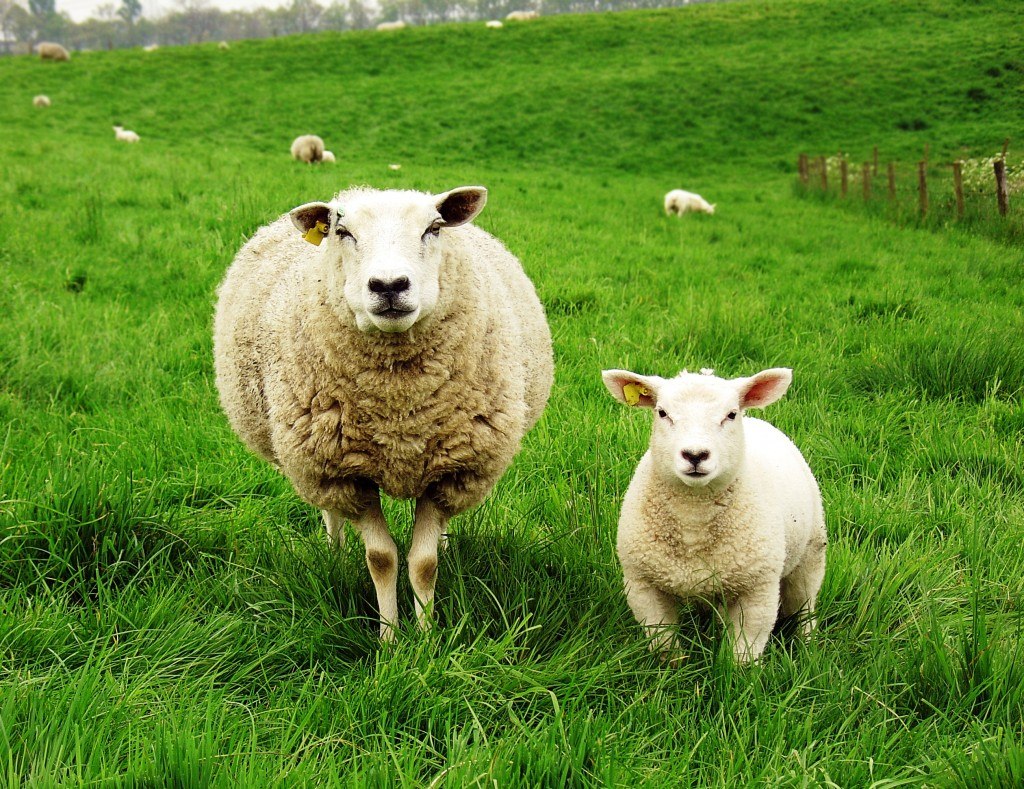 Испания
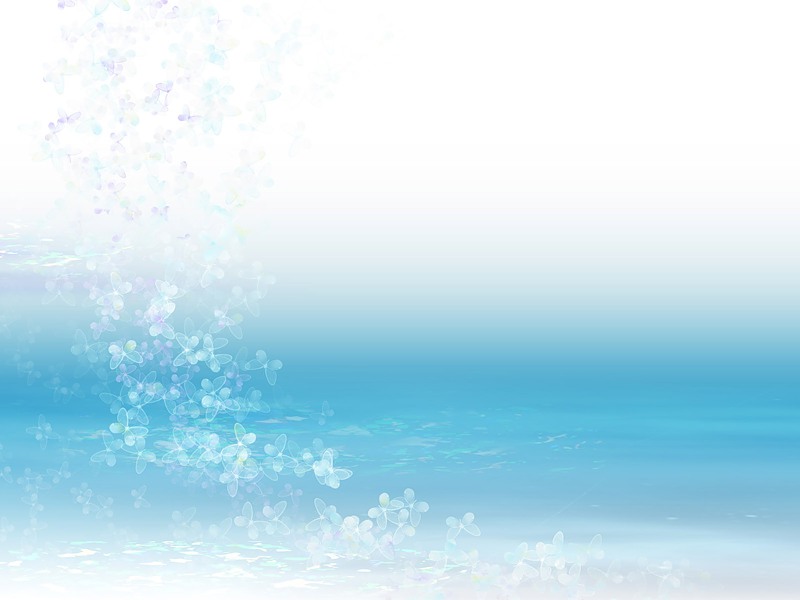 Овцы
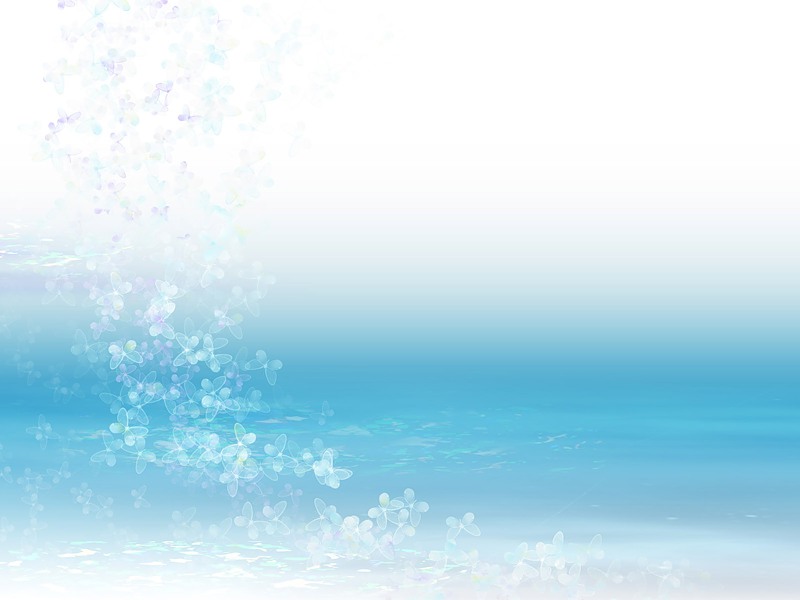 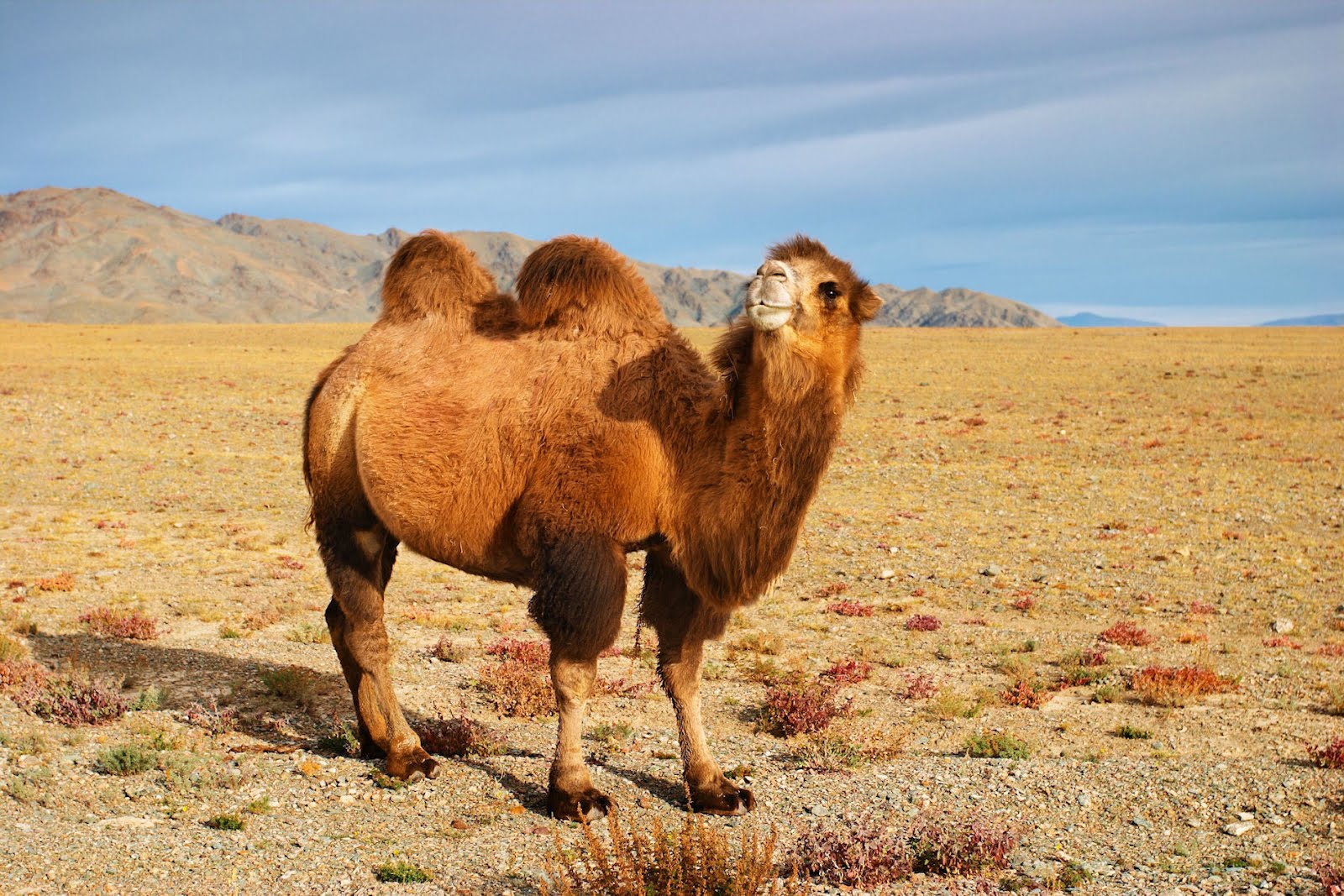 Аравийские пустыни
Верблюд
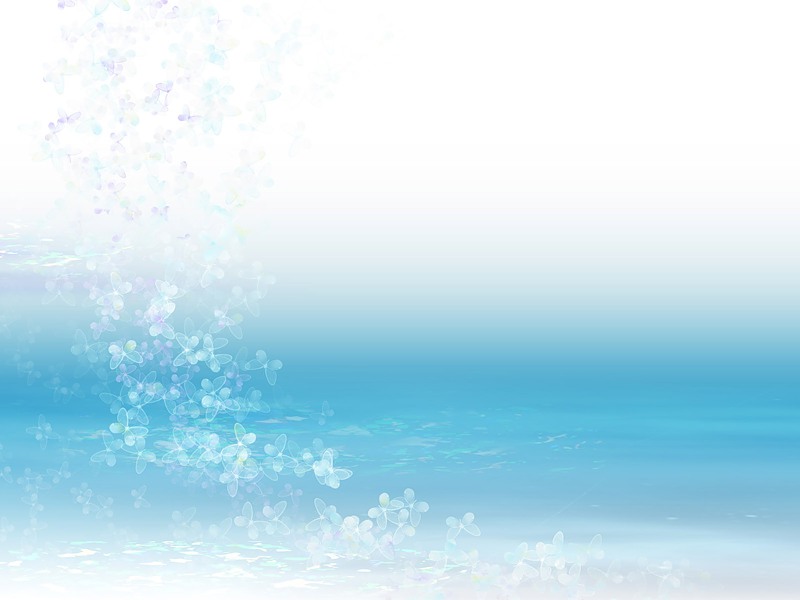 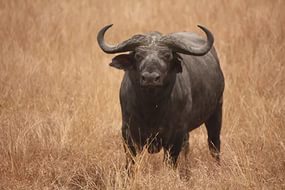 Египет
Буйвол
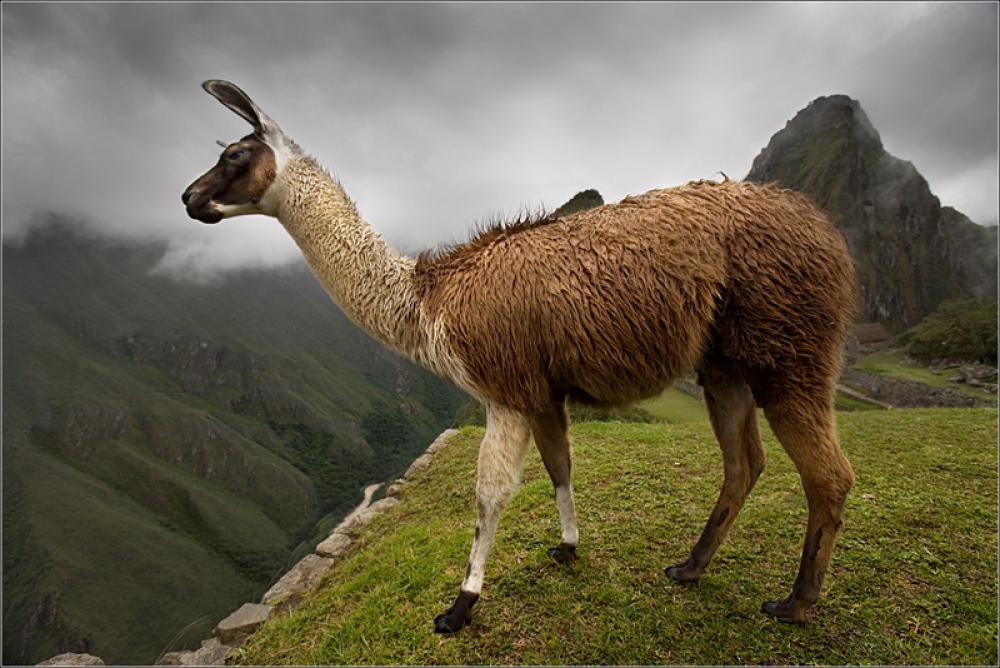 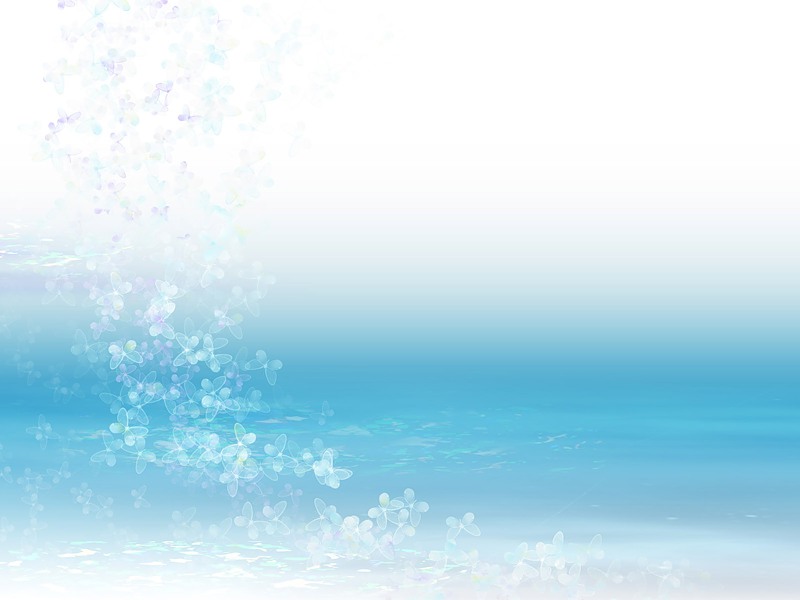 Перу
Лама
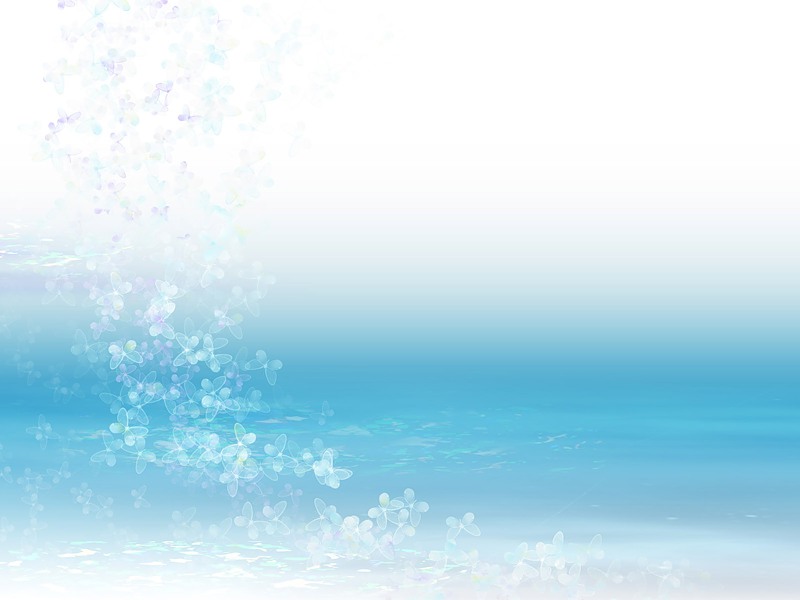 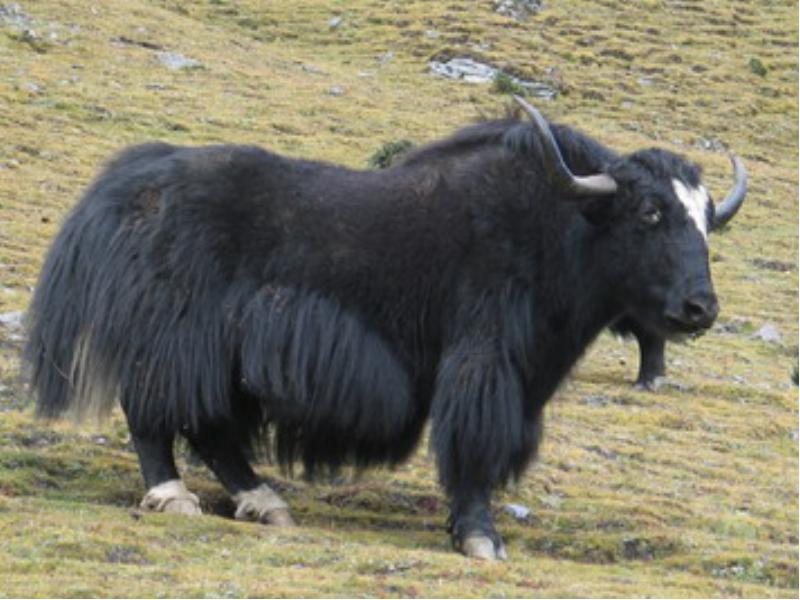 Тибет
ЯК
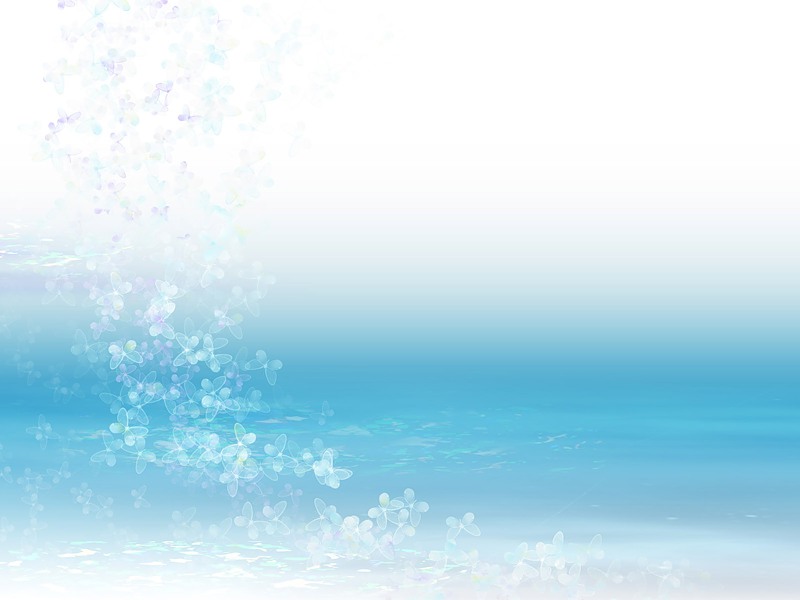 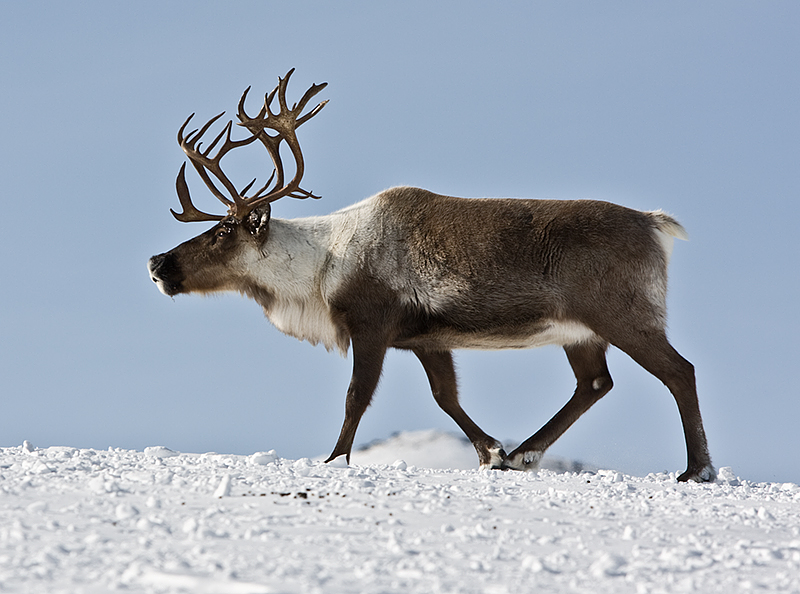 Северный олень
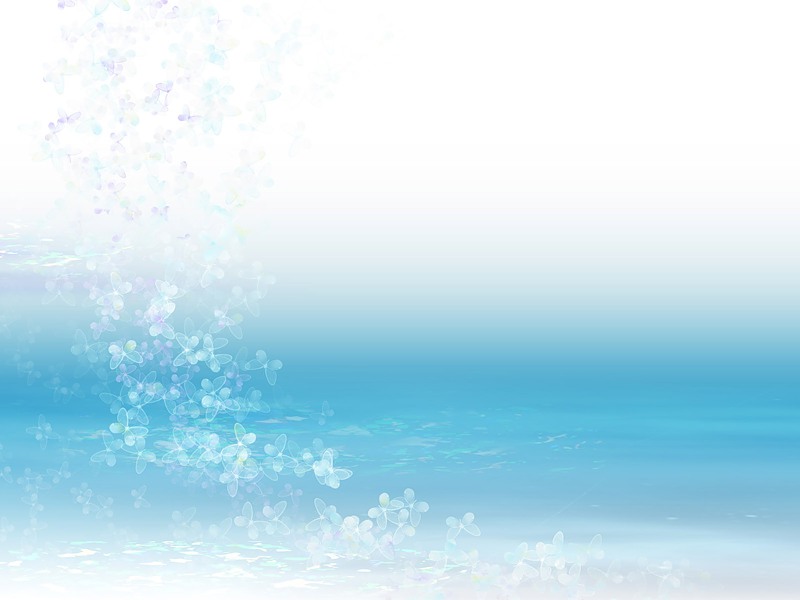 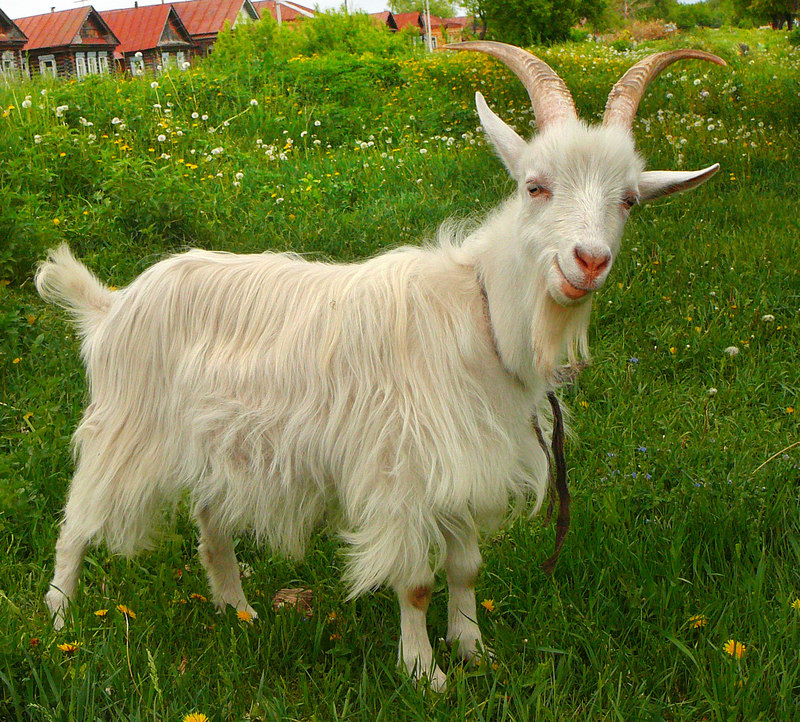 Коза
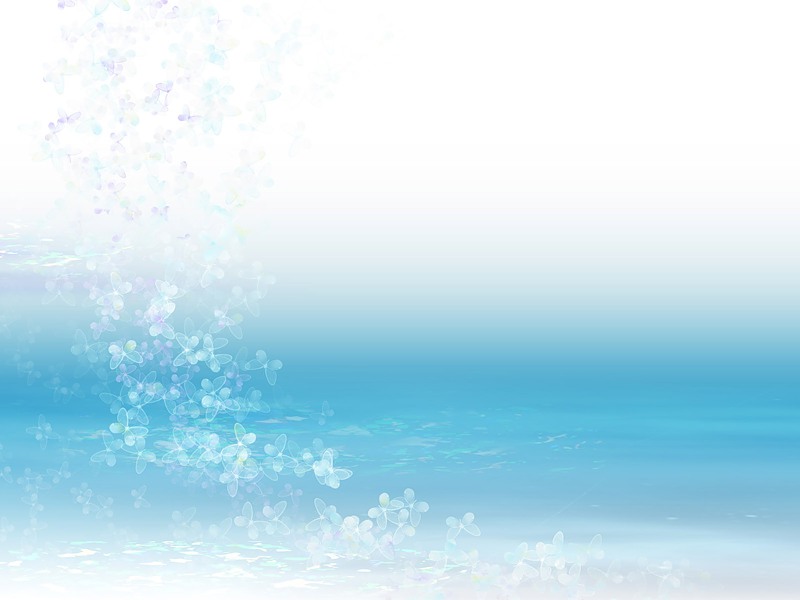 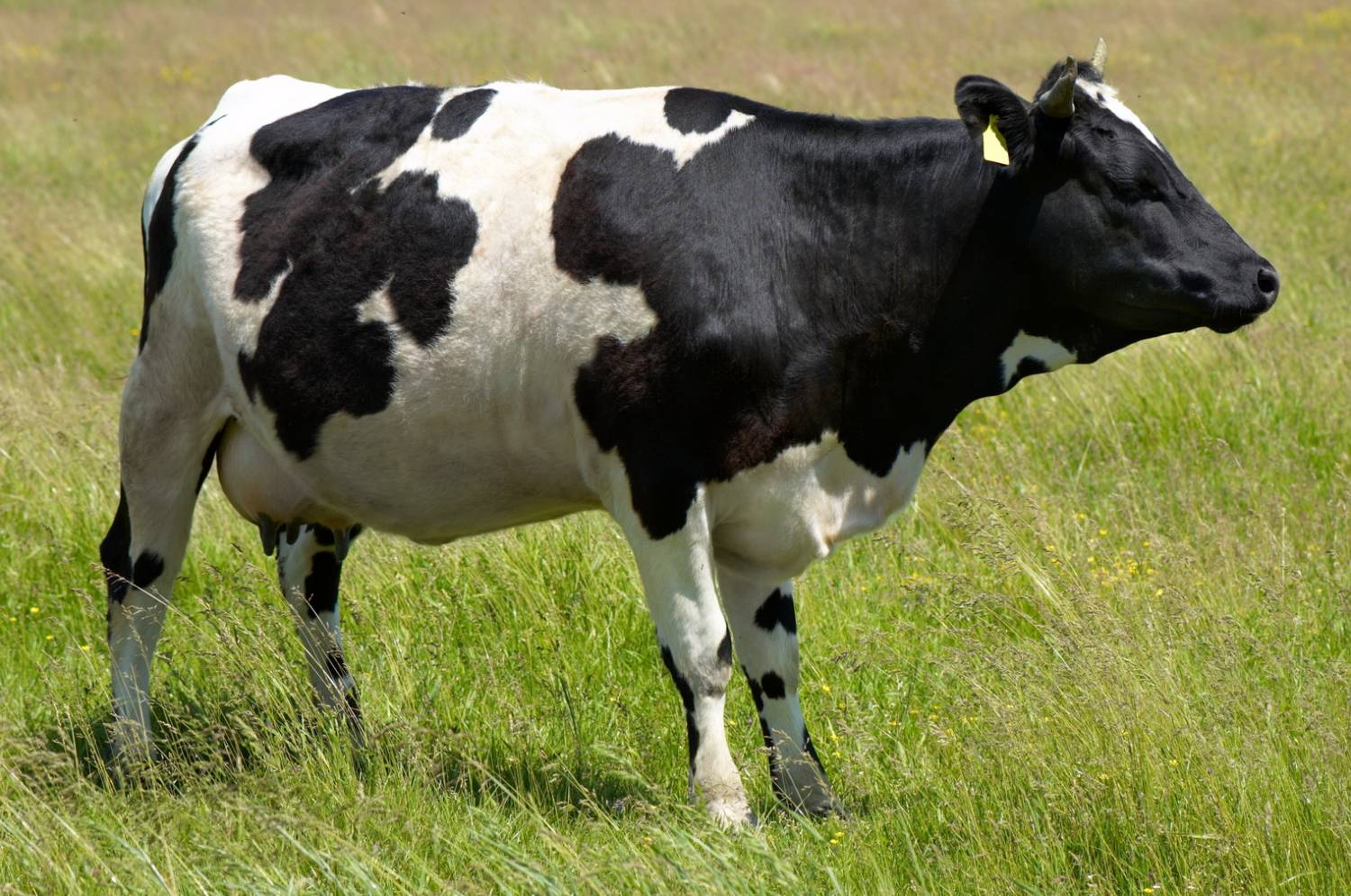 Корова
Выполни задание:
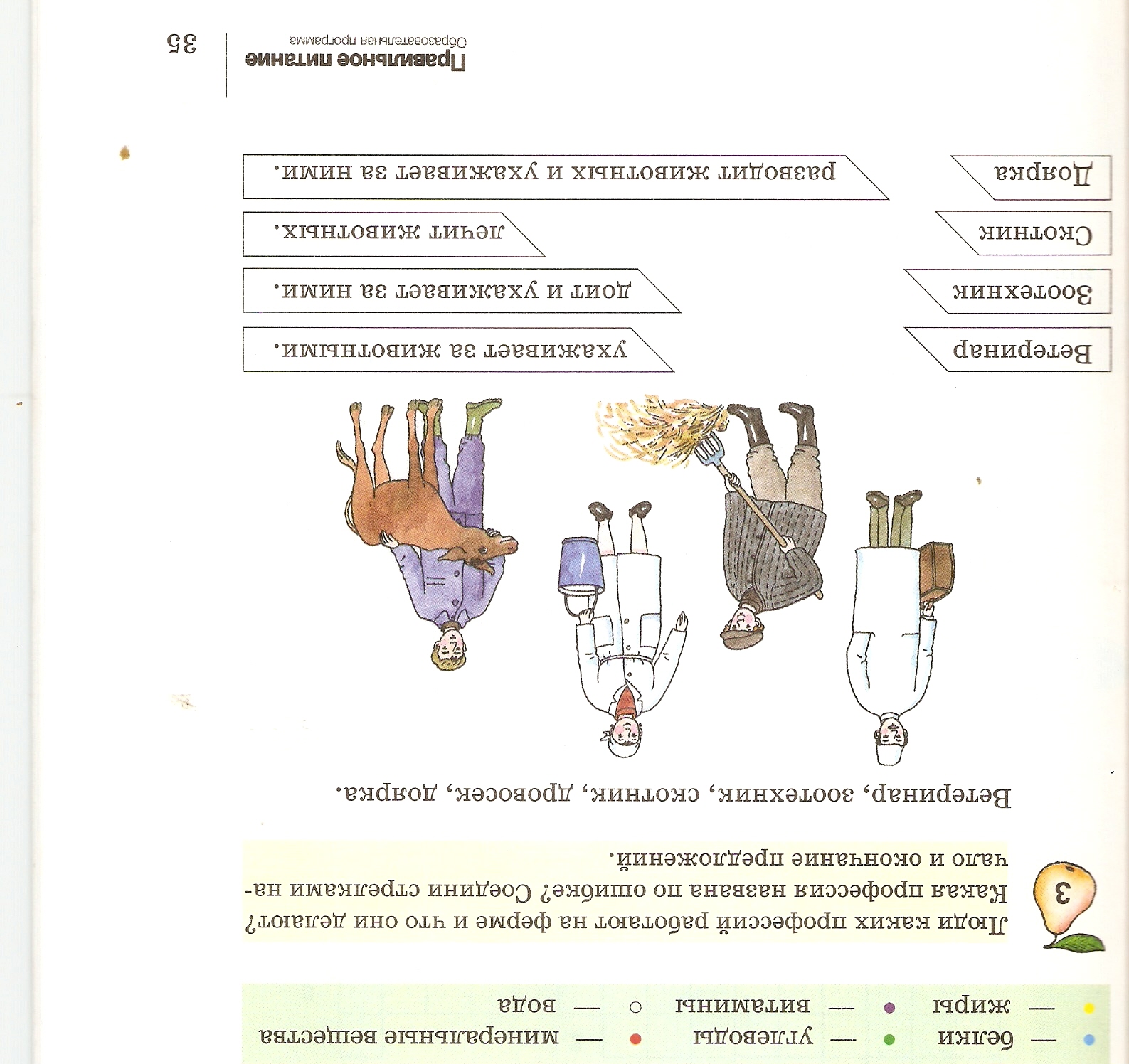 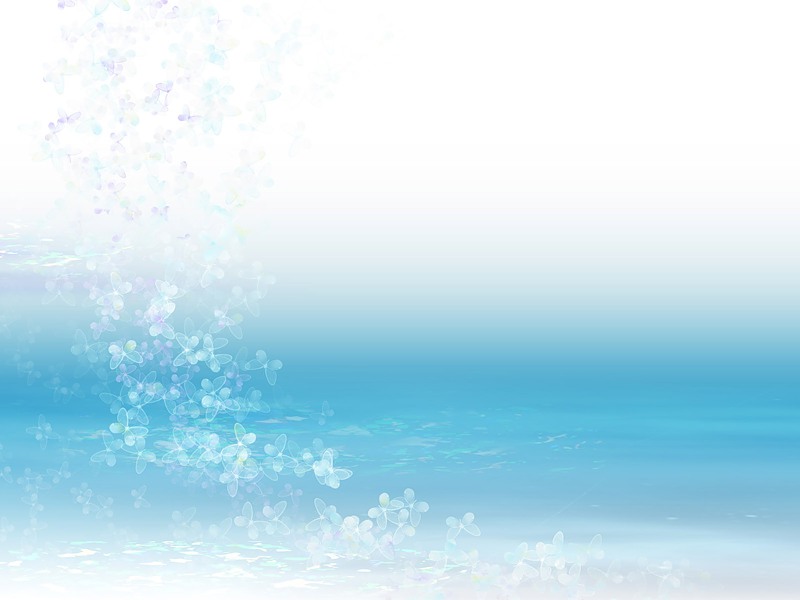 В молоке содержатся необходимые человеку вещества:
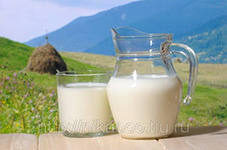 Белки
Жиры
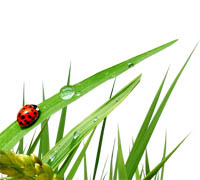 Углеводы
В молоке
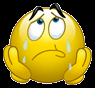 Витамин В борется с
Витамин А нужен для 
Витамин Д – 
Витамин Е – 
Кальций, железо, магний, фосфор
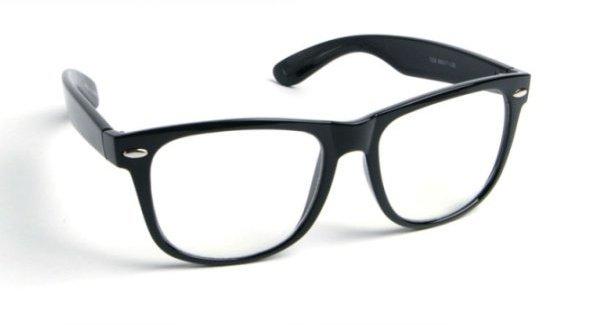 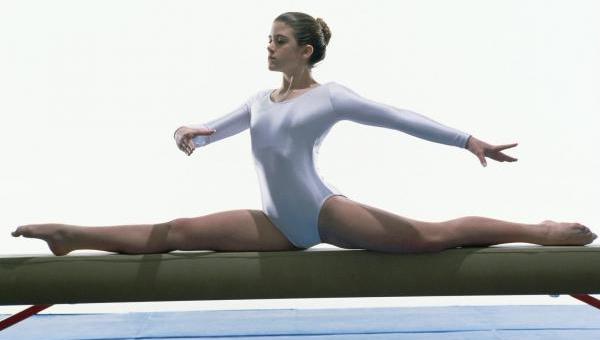 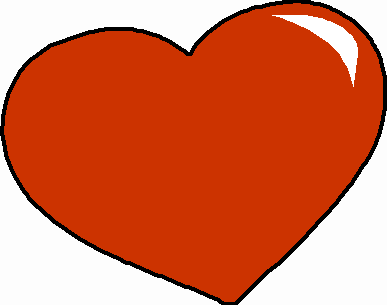 03.02.2016
16
«Чтоб здоровым быть всегда, начинай день с молока!»
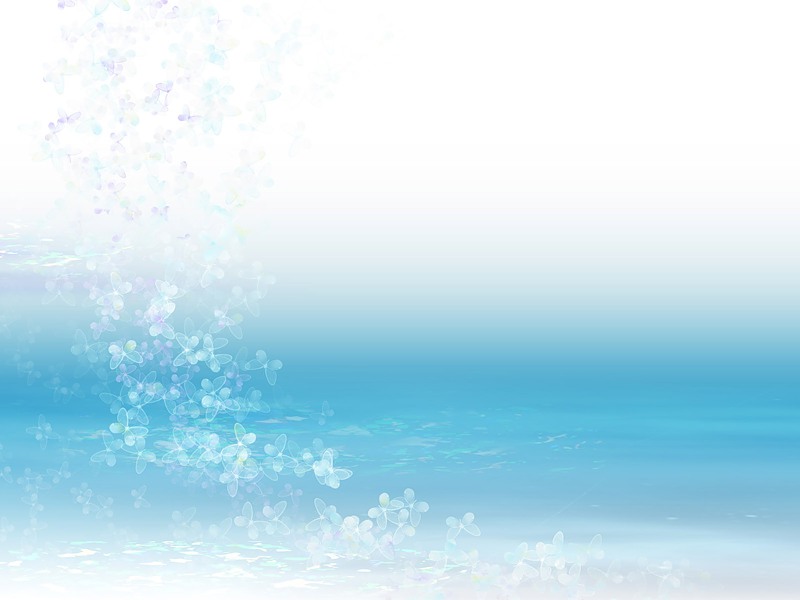 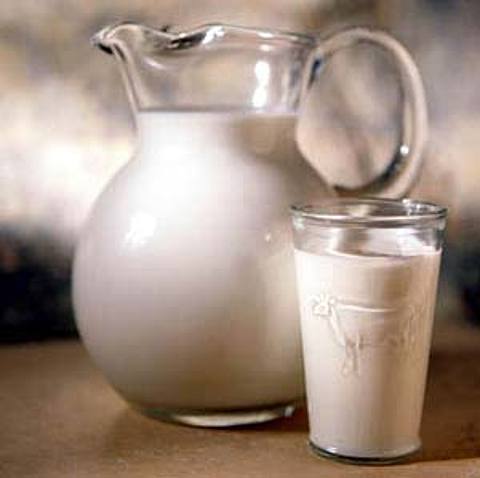 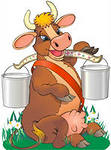 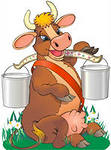 «Молоко коровье – всем даёт здоровье!»
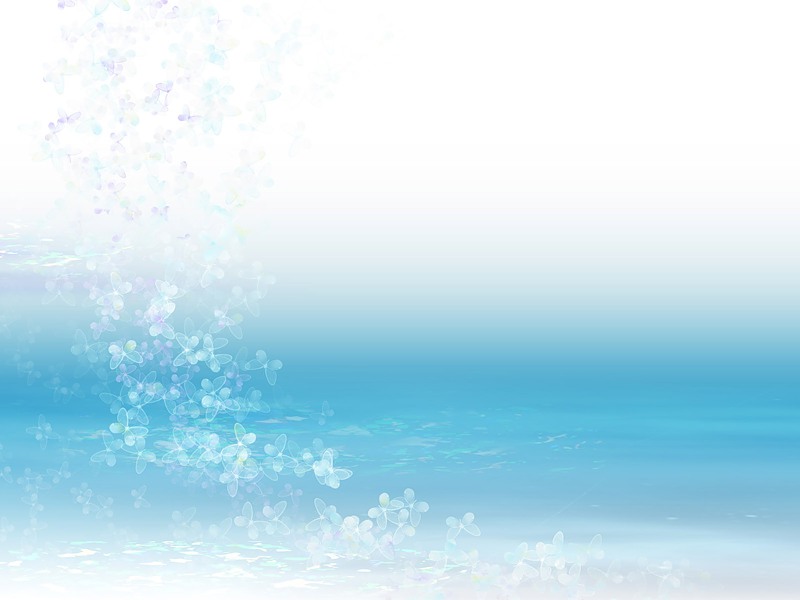 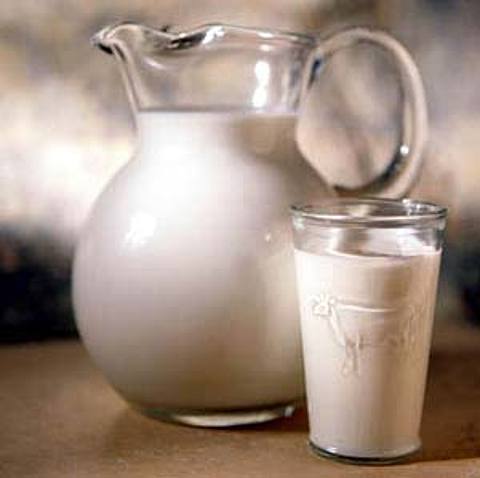 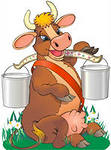 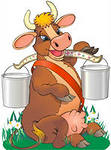 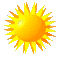 «Будьте здоровы!»
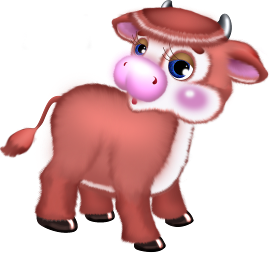 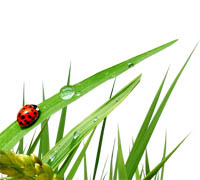 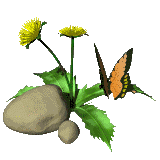